Урок русского языка в 5 классе

СЛОВОСОЧЕТАНИЕ
Выполнила: Лыскова Светлана Александровна
учитель русского языка и литературы 
МКОУ «Крутихинская СОШ»
Проверка усвоения изученного материала
Что такое синтаксис?
Что такое пунктуация?
Цифровой диктант: верны ли мои утверждения? 
Да – 1, нет – 0.
 Я утверждаю, что:
Синтаксис изучает правила построения словосочетаний, предложений.
В конце предложения можно поставить только точку.
Пунктуация изучает правила постановки знаков препинания.
Точка, восклицательный и вопросительный знаки – знаки завершения.
Текст – это два и больше предложений, связанных между собой только по смыслу.
Между предложениями в тексте существует смысловая и грамматическая связь.
Проверь себя!
101 101
Синтаксический разбор предложения
Девочка гладила кота и наблюдала за воробьем.

Задание: выписать слова, входящие в группу сказуемого задать вопросы от сказуемого.
Сгруппируйте слова и запишите пары слов
Учиться, играть, смотреть, школа, кинофильм, гитара.
РЕБУС
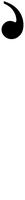 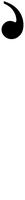 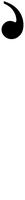 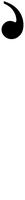 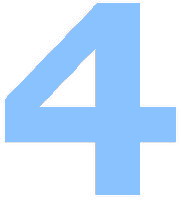 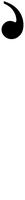 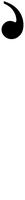 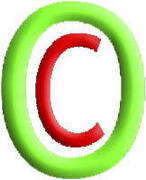 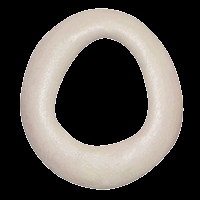 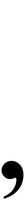 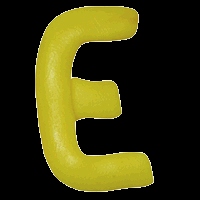 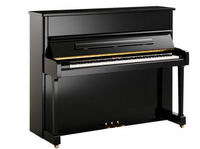 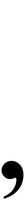 СЛОВОСОЧЕТАНИЕ
Корзина идей
Словосочетание
слово 
 – сочетание – 
       чёт – чётное число (рус.)
       чета – два (слав.)
Стр. 61
Стр.62
Чем отличается словосочетание от слова?
Упр. 128
   Упр.129
Самостоятельная работа
Записать предложение
Издавна русские крестьяне сажали ветвистую рябину около дома.
Выписать все возможные словосочетания.
Проверь себя!
Русские крестьяне - прил. + сущ (Х)Сажали рябину - гл.(Х) + сущ.Сажали издавна - гл.(Х) + нареч.Сажали около дома - гл.(Х)+ сущ.Ветвистую рябину - прил. + сущ. (Х)
Отгадай загадки!

Я изучаю связи слов
И знаю их предназначение.
Я вам всегда помочь готов
Из слов построить предложение.
Ответ: синтаксис
В нем ходят парою слова,
Но не равны у них права.
Ответ: словосочетание
Домашнее задание
п. 26, стр.61-62 учебника, упр.132.
Спасибо за внимание!